Black-Box Constant-Round Secure 2PC with Succinct Communication
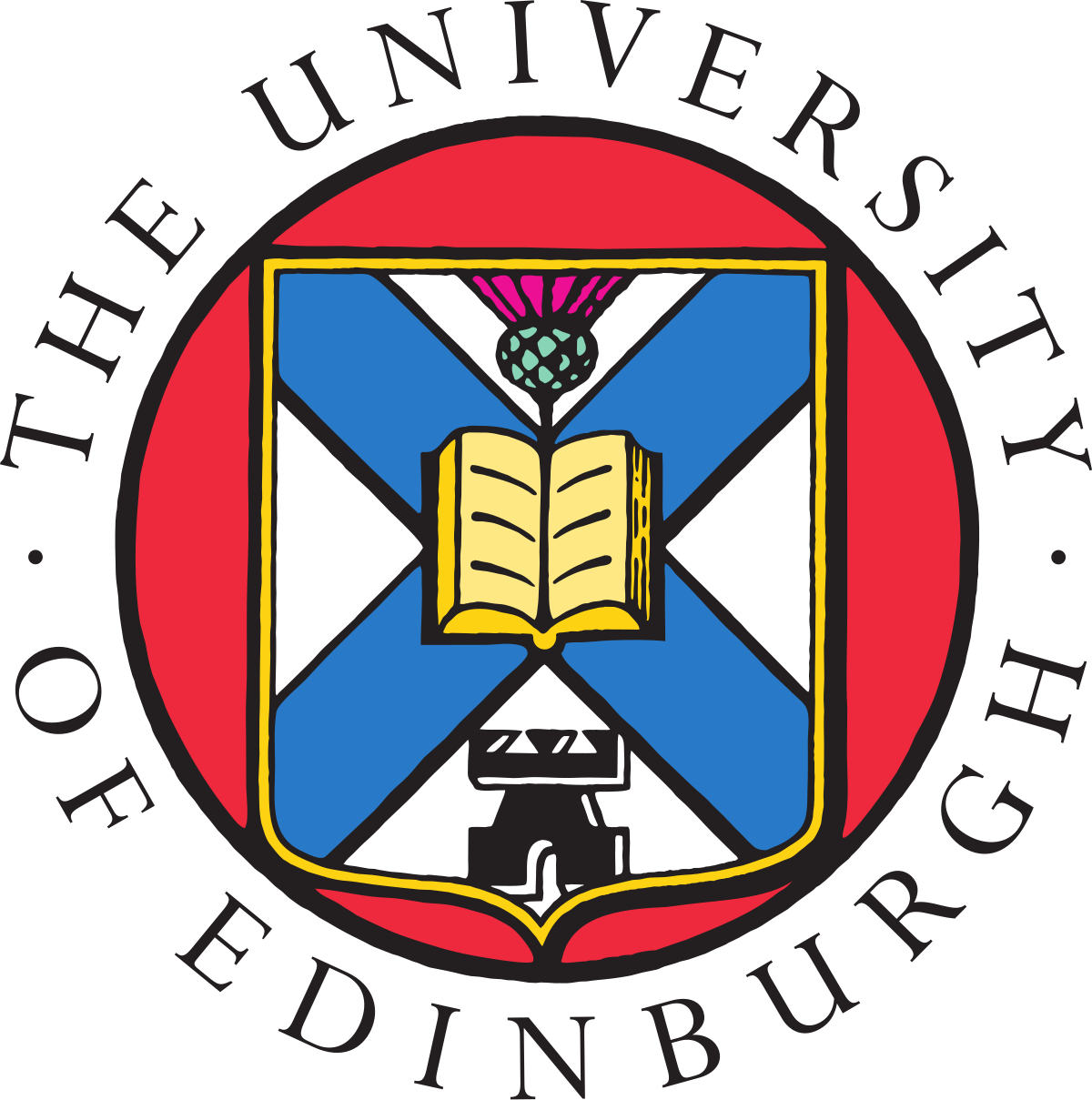 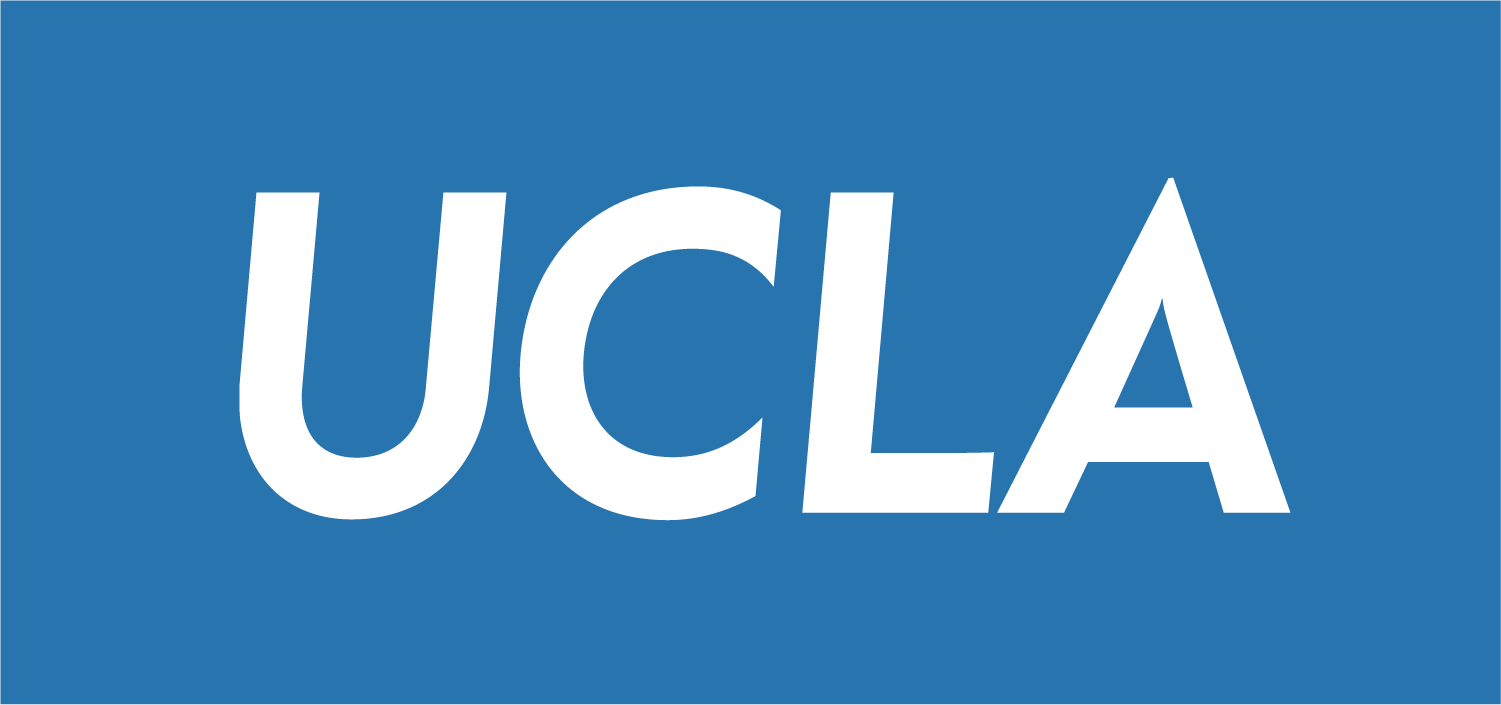 *
Eurocrypt 2025
Recap of Fully Homomorphic Encryption (FHE)
[Gen09, BV11, BGV12]
FHE allows computation of both addition and multiplication on ciphertexts without needing to decrypt them

Communication is short:
 Need to send only the encrypted input
Any function can be locally computed on encrypted inputs to obtain the encrypted output
[Speaker Notes: FHE allows computation of both addition and multiplication on encrypted data without the need to decrypt it
The main advantage of FHE is its low communication. One party only needs to send its encrypted input using which the other party can then evaluate the function locally on encrypted input to obtain the encrypted output]
FHE: Hardware Acceleration
Since FHE is still very slow, can we accelerate it using hardware?
[Speaker Notes: However, computation cost is still a bottleneck which limits its applicability in large scale systems. Can we accelerate FHE using hardware?]
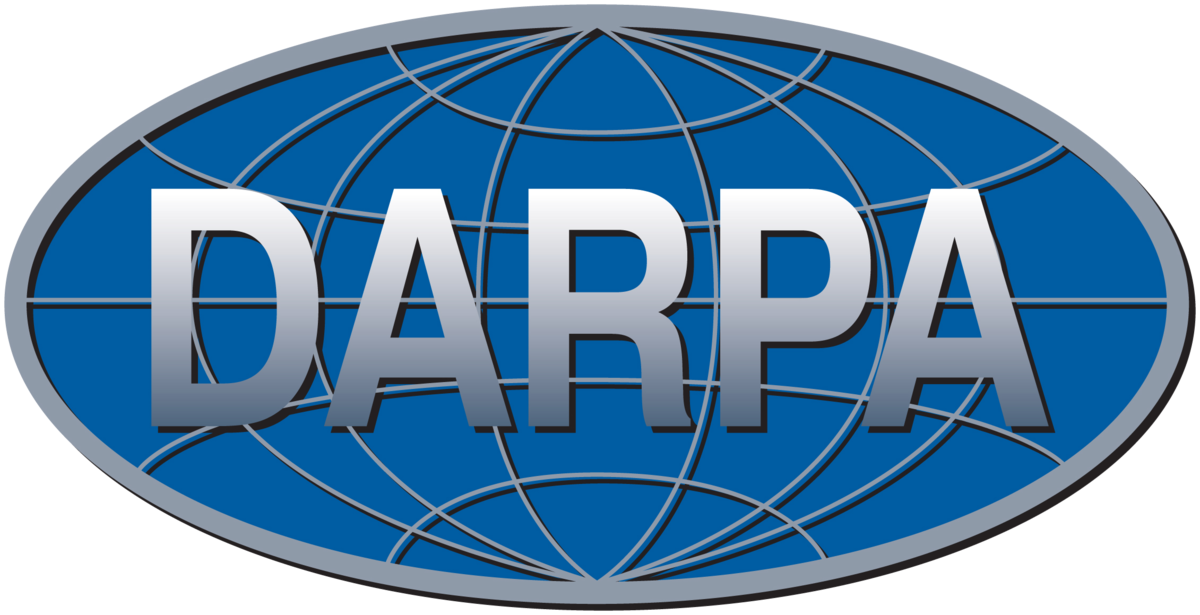 2020
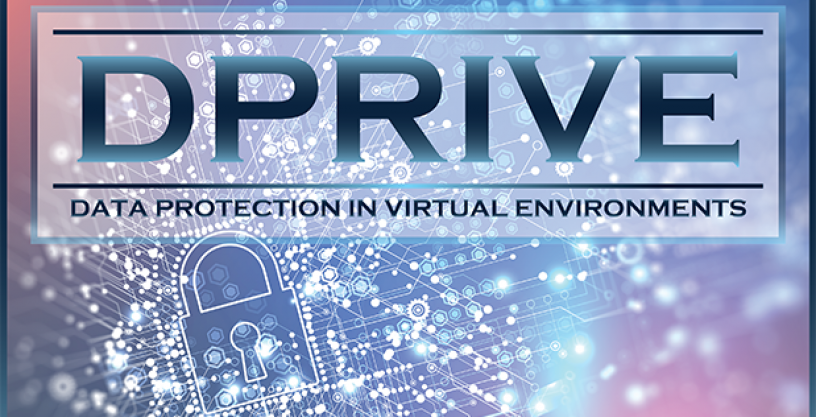 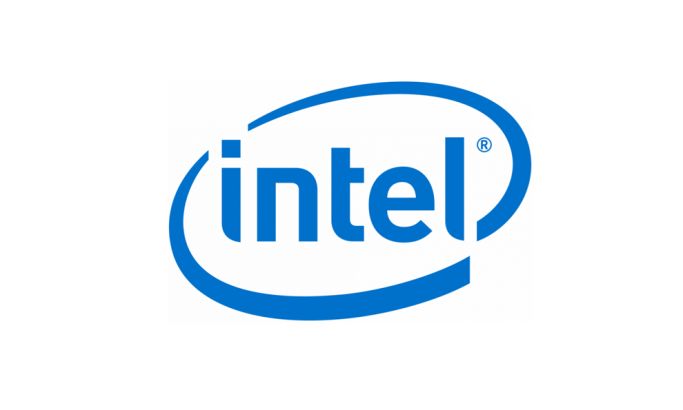 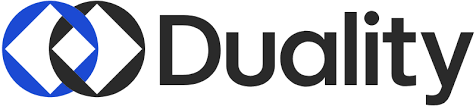 [Speaker Notes: DARPA proposed DPRIVE program in 2020 in order to step up the effort in building hardware accelerators for FHE. The goal of the program is to make FHE computation orders of magnitude faster compared to current software based solutions. This effort has been joined by Intel and Duality.]
FHE as a collaboration tool
Alice creates an FHE public key, encrypts her input, and sends both the FHE public key and the encrypted input to Bob

Bob performs the prescribed computation using hardware calls to FHE and sends the encrypted output to Alice.

Alice decrypts

Main question of this paper: How do we make this approach maliciously secure?
[Speaker Notes: In order to compute a function securely, we can have …]
Malicious Security using Hardware FHE Calls
Main challenge: We cannot prove in zero knowledge that the FHE computation is correct, as it kills all the efficiency gains from FHE acceleration
Note that we have to prove in software that the hardware behaved as expected

How can we rely on the efficiencies of hardware FHE (modeled as black-box calls to FHE only)?
[Speaker Notes: Read slides]
Goals of this paper
We want full malicious security with abort, even if the adversary ignores the hardware and uses their own code (which, of course, is implied by the definition of malicious security) 

We want to rely only on black-box access to FHE without having to explain how it works

Use only information-theoretic tools without sacrificing the efficiency of hardware FHE
Two-Party Computation (2PC)
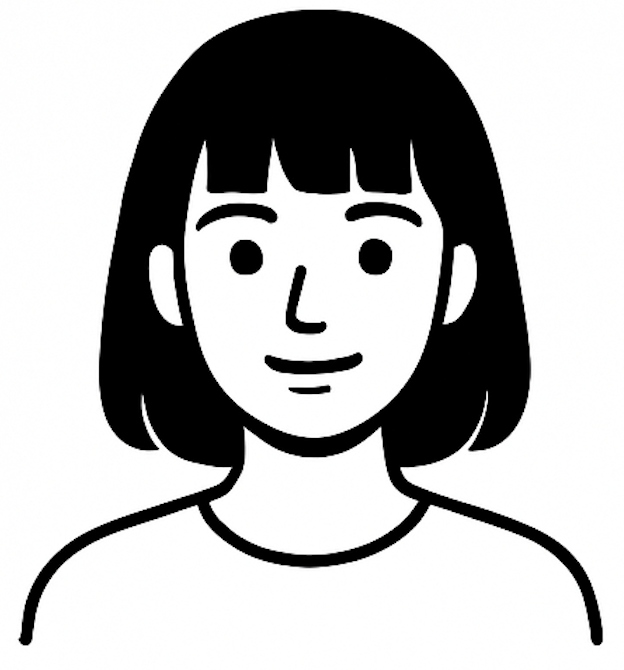 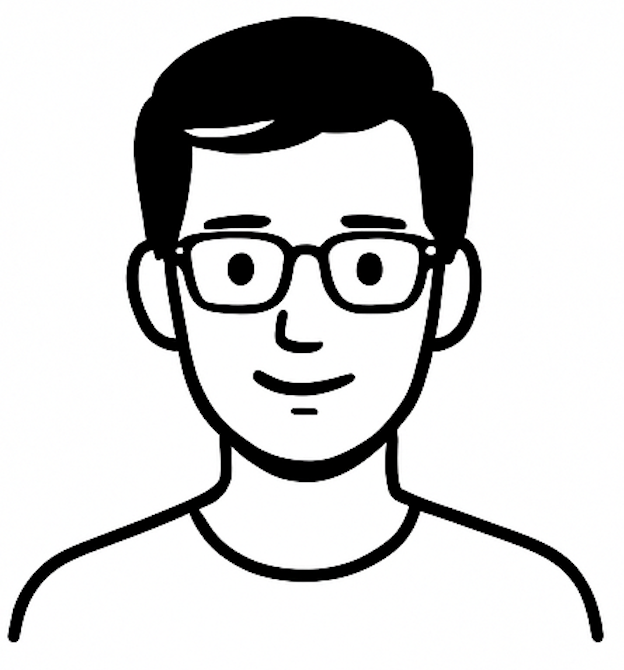 Alice
Bob
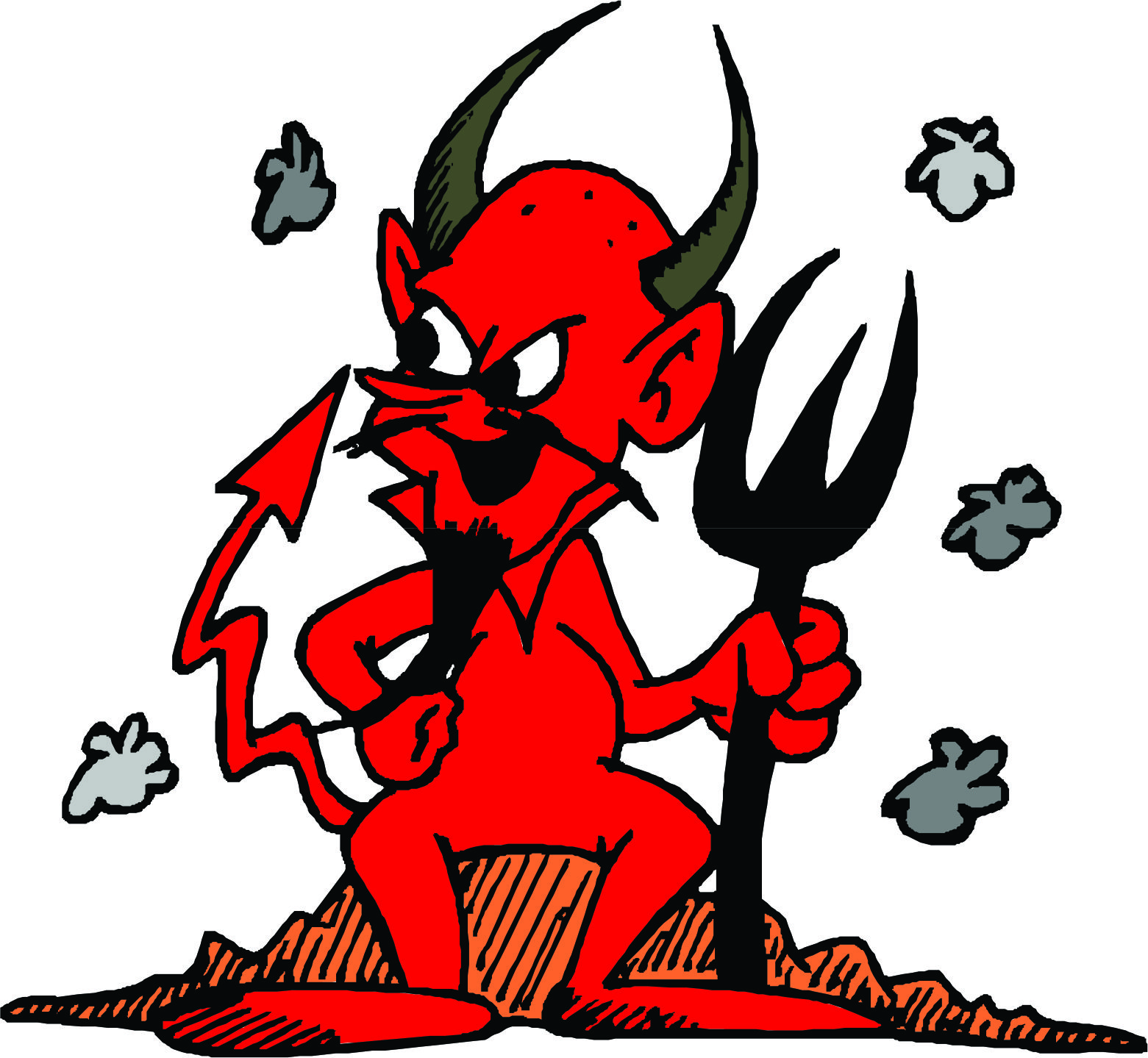 .
.
.
Our Setting: Malicious Security with abort
Our Goals
[COWZ22, QWW18, MPP20, ABJ+19]: Satisfy 1+2, i.e., construct succinct constant round non-black box protocol - rely on Fully Homomorphic Encryption (FHE) / Function Encryption (FE) / Homomorphic Secret Sharing
[IPS08, Wee10, Goy11, IKSS21, IKSS23]: Satisfy 1+3, i.e., construct constant round black box protocol
In this work, we construct the first malicious 2PC protocol that simultaneously satisfies all the three goals
[Speaker Notes: Breaking the question we asked earlier, we are interested to construct a protocol that has constant rounds of communication, has succinct communication and makes black-box use of Cryptographic Primitives. Prior works satisfy atmost two of the above requirements. In this work, we construct the first malicious 2PC protocol that simultaneously satisfies all the three goals]
2PC using FHE in Semi-Honest Setting
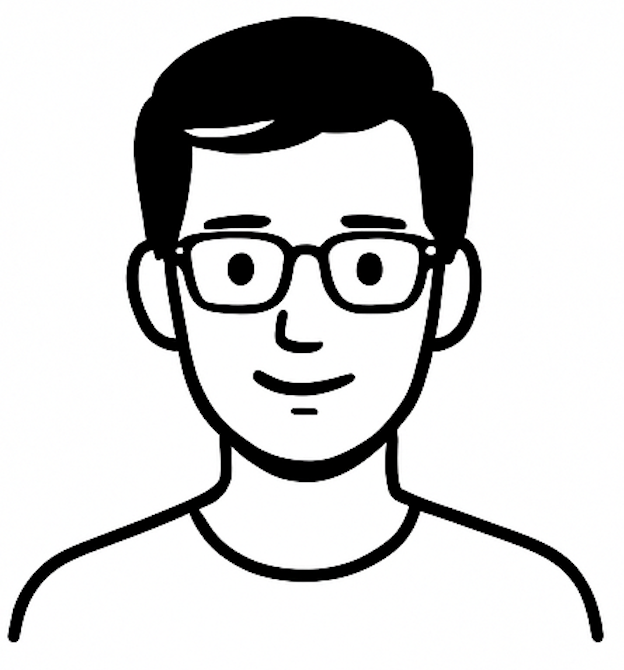 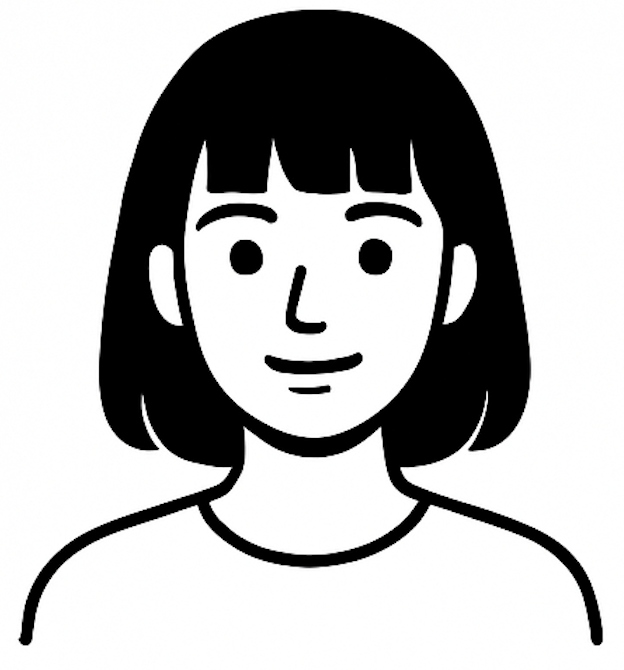 [Speaker Notes: As a starting point, let us see the folklore protocol template using FHE in the semi-honest setting. Alice samples the FHE key pairs, encrypts its input and sends the public key and the encryption to Bob. Bob encrypts its input and homomorphically evaluates f on ciphertexts encrypting the inputs and sends it to Alice. Alice decrypts the ciphertext and sends the output message to Bob]
Extending to Malicious Security with Abort
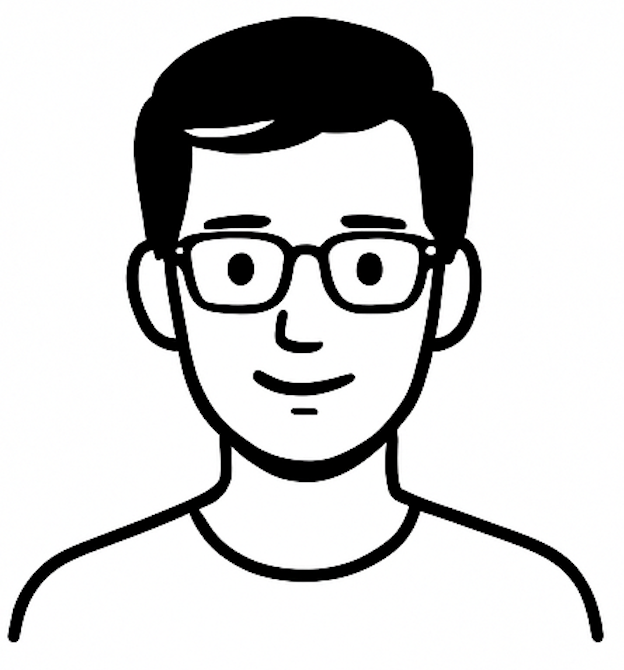 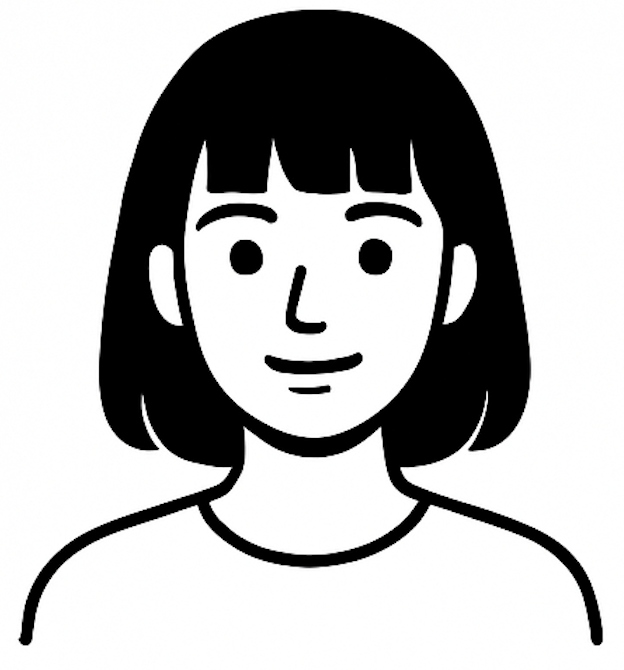 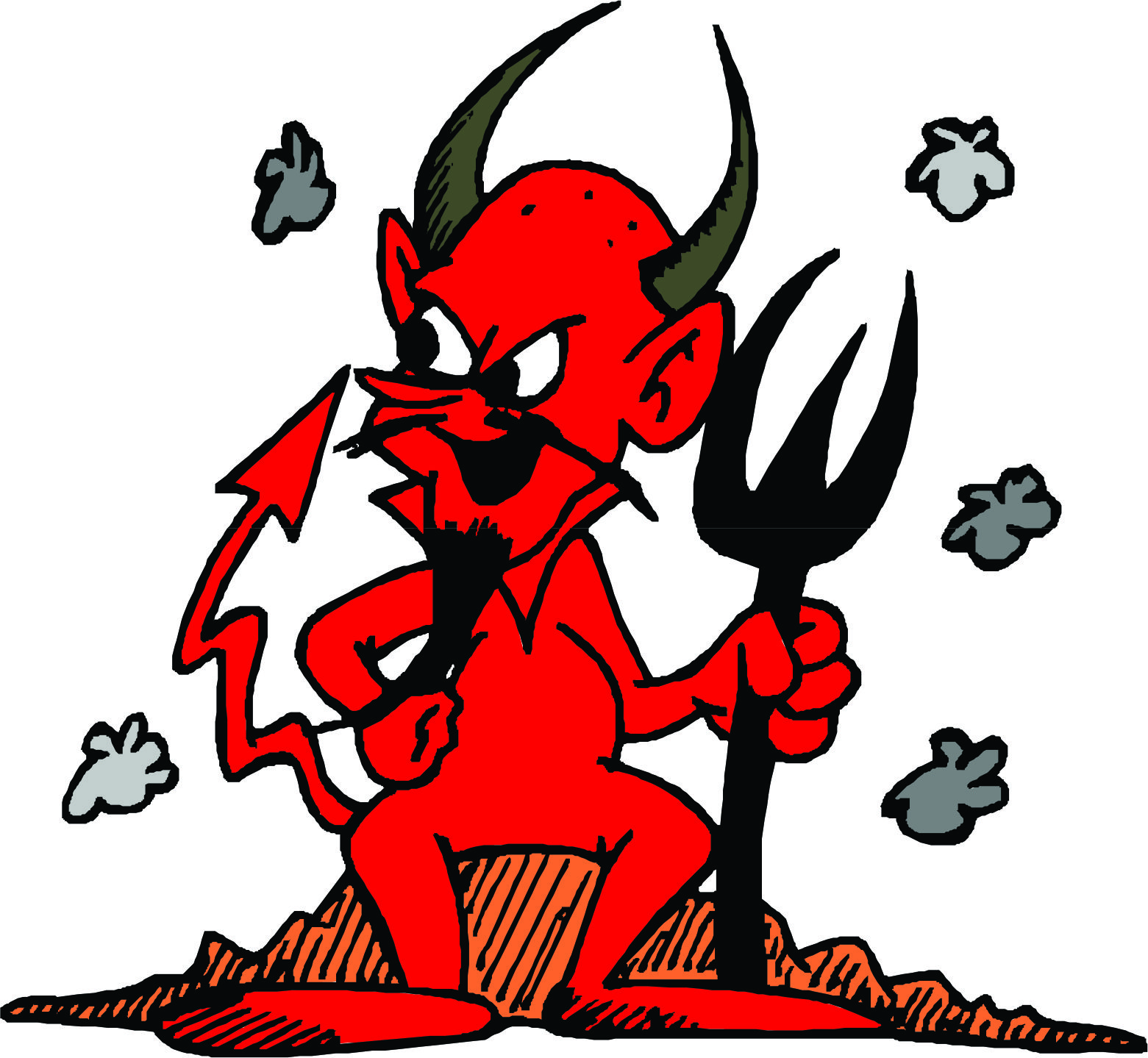 ✅
✅
[Speaker Notes: Now, let us see the potential attacks on this protocol in the malicious setting. Suppose Bob is corrupted, it can simply evaluate a function different from f. The standard approach is to issue a ZK proof to prove that ciphertext encrypts y=f(x_1,x_2). However, this approach makes non-blackbox use of FHE. Moreover, the size of ZKP needs to be sublinear in f. Suppose Alice is corrupt. It can generate public key and ciphertext ct_1 in such a way that ct reveals Bob’s input. To overcome this we can make use of FHE schemes that are robust to such attacks. There exists such a scheme that is constructed  by making blackbox calls to standard FHE. Another issue is difficulty in extracting effective input of Alice from ct_1. We discuss the fix for this issue in the next slide. Finally, Alice may send incorrect output to Bob. This can be easily addressed using result of Ishai Kushillevitz and Paskin, Crypto 2010.]
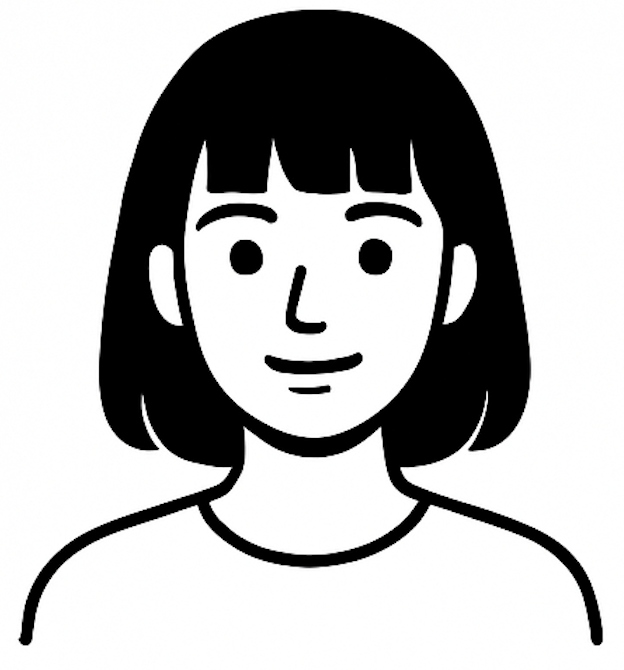 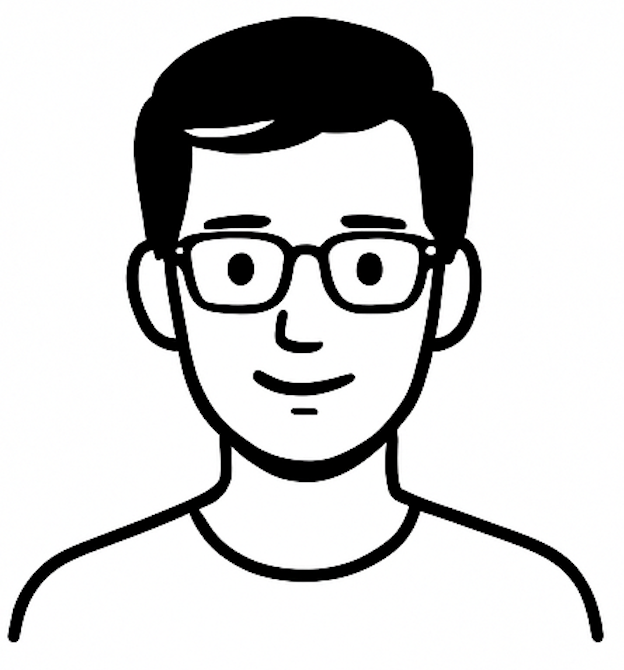 Use Verifiable Secret Sharing (VSS) with cut-and-choose
VSS
Perform consistency checks of: 
VSS shares
Commitments
Ciphertexts
…
FHE
…
…
…
Commit
…
…
How to simulate?
Other subtleties ... see paper for details!
…
[Speaker Notes: Briefly, we fix the issue by using Verifiable Secret Sharings and cut-and-choose trick. In more detail, Alice generates VSS shares of the input and encrypts i^th share using randomness r_i. Alice sends the n ciphertexts and it commits to these n share, randomness pairs. Bob requests openings of a subset of these views. Given these openings, Bob will verify consistency of the VSS shares, check if each opening is consistency with its commitment and finally check well formedness of the ciphertexts are correctly computed c_i is encrypts share x_i using randomness r_i

How to simulate? the simulator simply rewinds corrupted Alice and asks to open different set of VSS shares at each rewind. It can then reconstruct Alice’s input given the recovered VSS shares. From Bob’s cut and choose verification, we can be assured that sufficiently many VSS shares are consistent with each other, then by appealing to the security of VSS, we can claim that there is a unique value committed which is reconstructed by our simulator.  There are some other subtleties]
Probabilistically Checkable Proofs of Proximity (PCPPs)
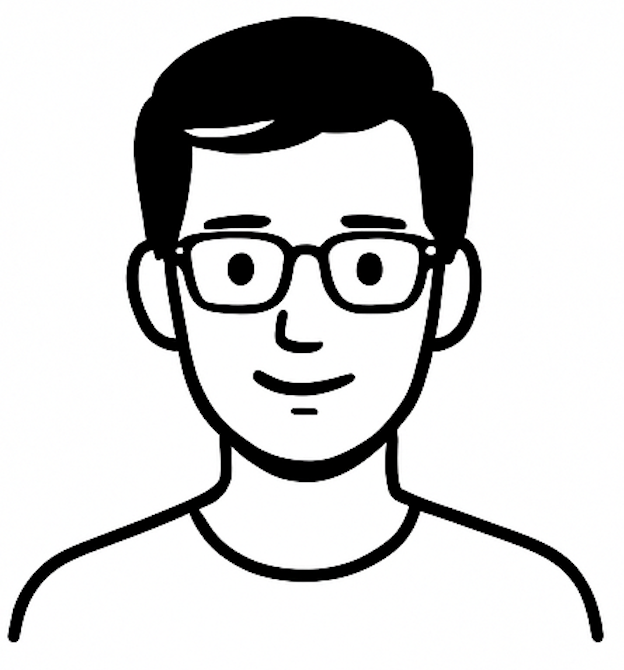 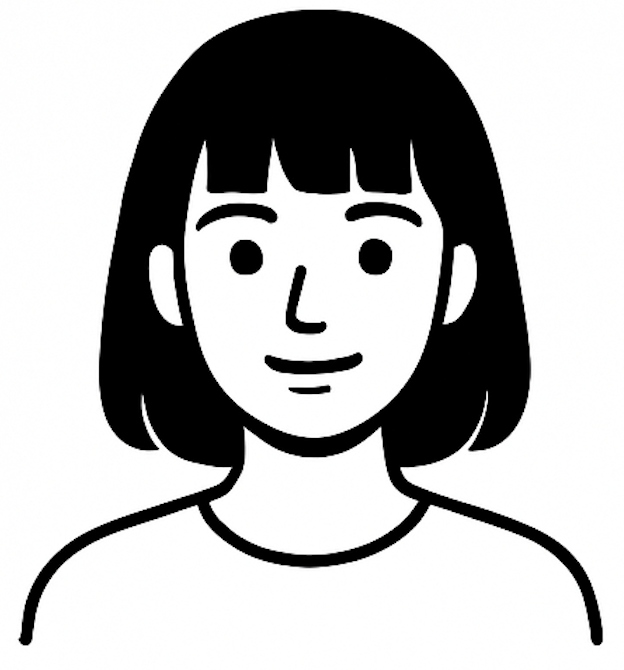 Every NP language has a PCPP with low query complexity [AS98, BGH+05]
… even with quasi-optimal complexity [BCGT13]
[Speaker Notes: In our work, we use PCPs of Proximity, which are similar to PCPs, except, the verifier now no longer holds the input x but in fact it is now given oracle access to an encoding of the input. The query budget of Q is now used to make queries to the encoding of input as well as the proof. 

We know of PCPPs with polylog verifier overhead. Additionally, we know of PCPPs where the computation time is almost tight, i.e., it is quasi-linear in the runtime of TM T upto polylog overhead. I would like to remark that for our objective, i.e., the online runtime of Prover scales with "T" it suffices for us to rely on the low query-complexity result. Using Ben-Chiesa-Genkin-Tromer's result only makes the resultant asymptotic complexity tighter.]
Failed Attempt
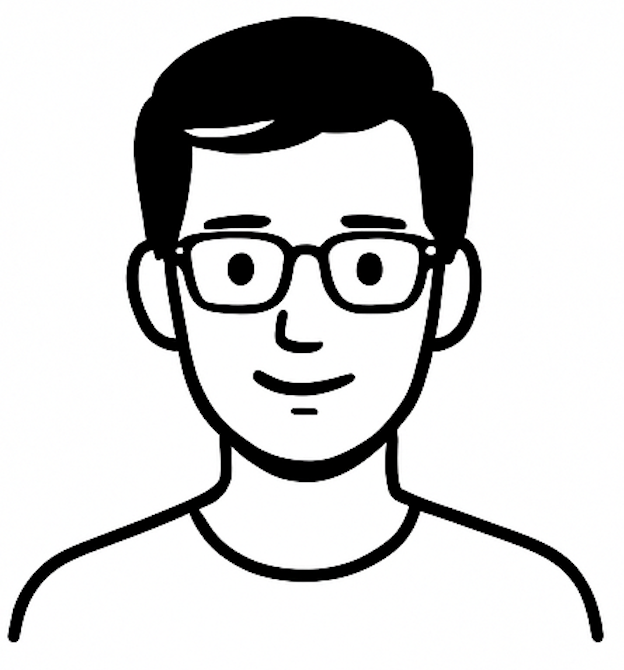 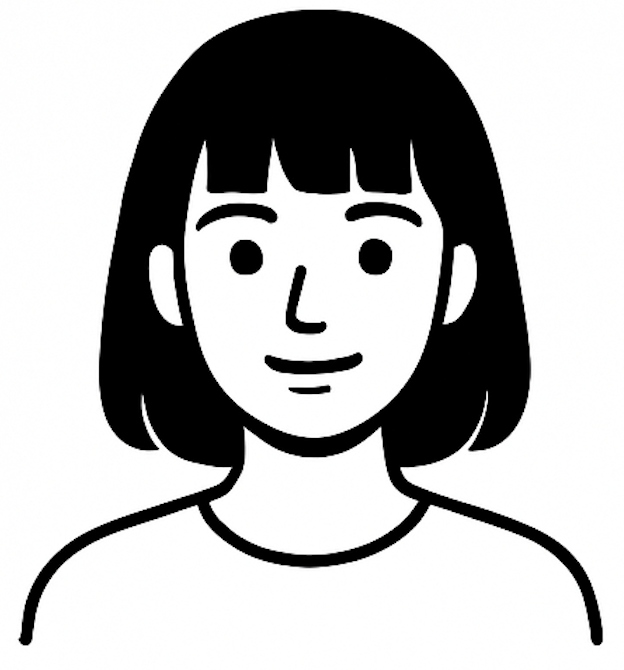 Queries to input?
Repeat
Verify opening and decrypt
Our Approach
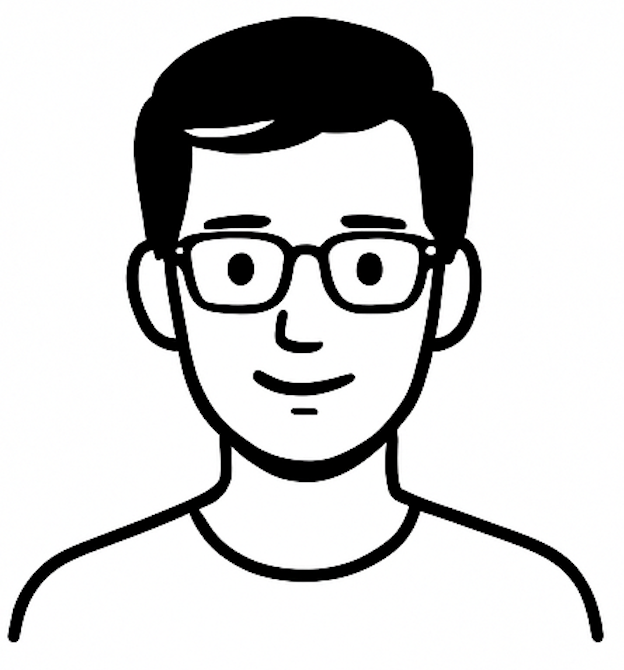 …
…
…
…
Our Approach (Continued)
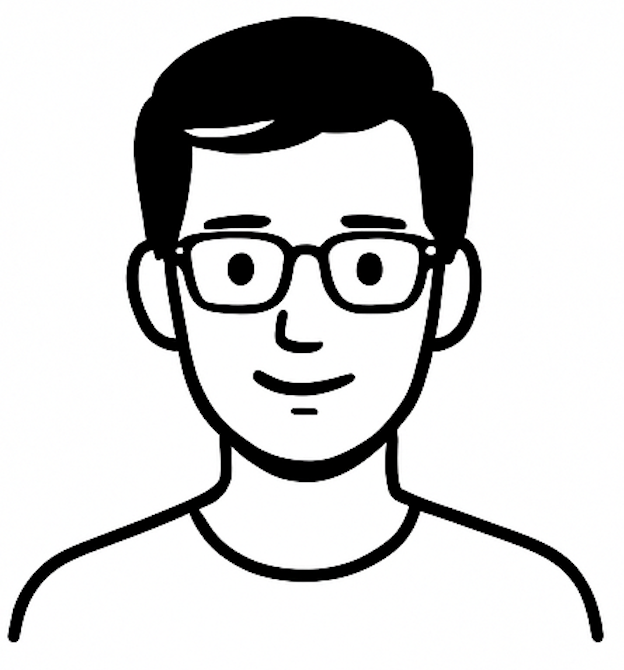 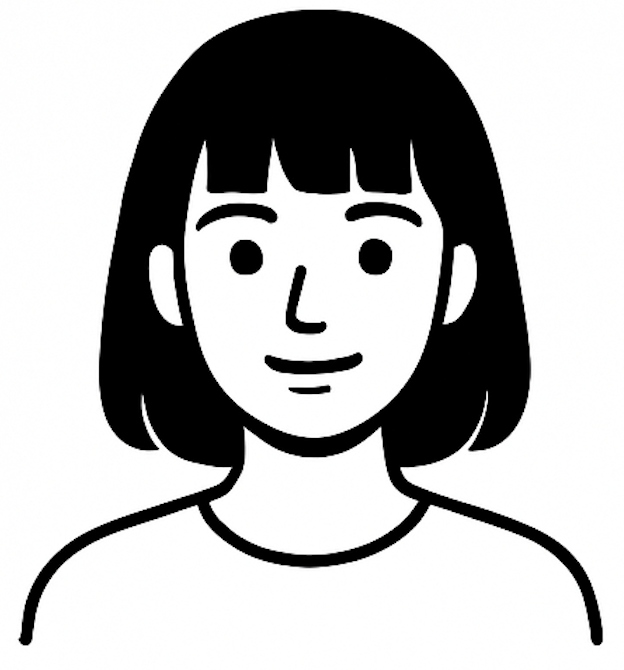 …
…
…
…
Perform consistency checks of: 
Commitments
VSS Shares (after decryption)
MPC Views (after decryption)
…
Several other nuances ... read paper for details!
…
…
Thank You!Questions?
References
[ABJ+19] Prabhanjan Ananth, Saikrishna Badrinarayanan, Aayush Jain, Nathan Manohar, and Amit
Sahai. From FE combiners to secure MPC and back. TCC 2019.
[AS98] Sanjeev Arora and Shmuel Safra. Probabilistic checking of proofs: A new characterization of
np. JACM 1998.
[BCGT13] Eli Ben-Sasson, Alessandro Chiesa, Daniel Genkin, and Eran Tromer. On the concrete efficiency
of probabilistically-checkable proofs. STOC 2013.
[BGH+05] Eli Ben-Sasson, Oded Goldreich, Prahladh Harsha, Madhu Sudan, and Salil P. Vadhan. Short
pcps verifiable in polylogarithmic time. CCC 2005.
[BGV12] Zvika Brakerski, Craig Gentry, and Vinod Vaikuntanathan. Fully homomorphic encryption without bootstrapping. ITCS 2012.
[BV11] Zvika Brakerski and Vinod Vaikuntanathan. Fully homomorphic encryption from ring-LWE and security for key dependent messages. CRYPTO 2011.
[COWZ22] Michele Ciampi, Rafail Ostrovsky, Hendrik Waldner, and Vassilis Zikas. Round-optimal and
communication-efficient multiparty computation. EUROCRYPT 2022.
[DD22] Nico D¨ottling and Jesko Dujmovic. Maliciously Circuit-Private FHE from Information-Theoretic
Principles. ITC 2022.
[Gen09] Craig Gentry. Fully homomorphic encryption using ideal lattices. STOC 2009.
References
[Goy11] Vipul Goyal. Constant round non-malleable protocols using one way functions. STOC 2011.
[IKP10] Yuval Ishai, Eyal Kushilevitz, and Anat Paskin. Secure multiparty computation with minimal
interaction. CRYPTO 2010.
[IKSS21] Yuval Ishai, Dakshita Khurana, Amit Sahai, and Akshayaram Srinivasan. On the round com-
plexity of black-box secure MPC. CRYPTO 2021.
[IKSS23] Yuval Ishai, Dakshita Khurana, Amit Sahai, and Akshayaram Srinivasan. Round-optimal black-
box MPC in the plain model. CRYPTO 2023.
[IPS08] Yuval Ishai, Manoj Prabhakaran, and Amit Sahai. Founding cryptography on oblivious transfer
- efficiently. CRYPTO 2008.
[QWW18] Willy Quach, Hoeteck Wee, and Daniel Wichs. Laconic function evaluation and applications. FOCS 2018.
[MPP20] Andrew Morgan, Rafael Pass, and Antigoni Polychroniadou. Succinct non-interactive secure
computation. In Anne Canteaut and Yuval Ishai, editors, EUROCRYPT 2020, Part II, volume
12106 of LNCS, pages 216–245, May 2020.
[Wee10] Hoeteck Wee. Black-box, round-efficient secure computation via non-malleability amplification. FOCS 2010.